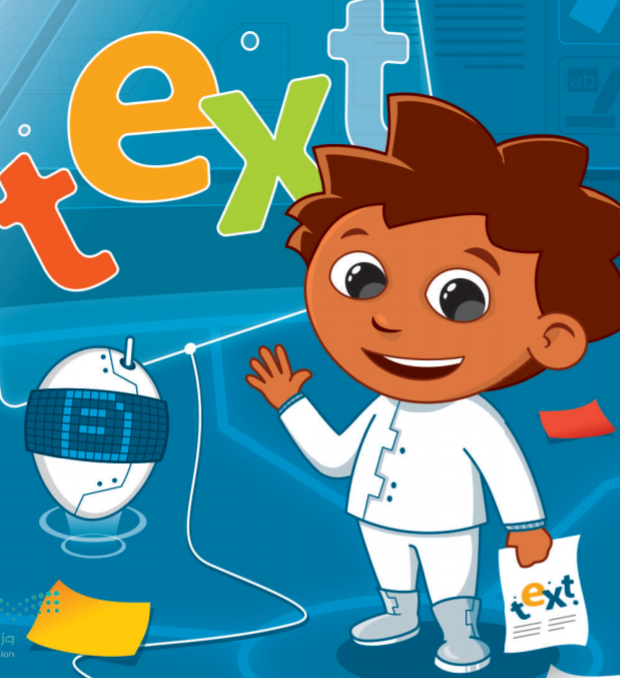 الوحدة الثانية:
العمل على نص
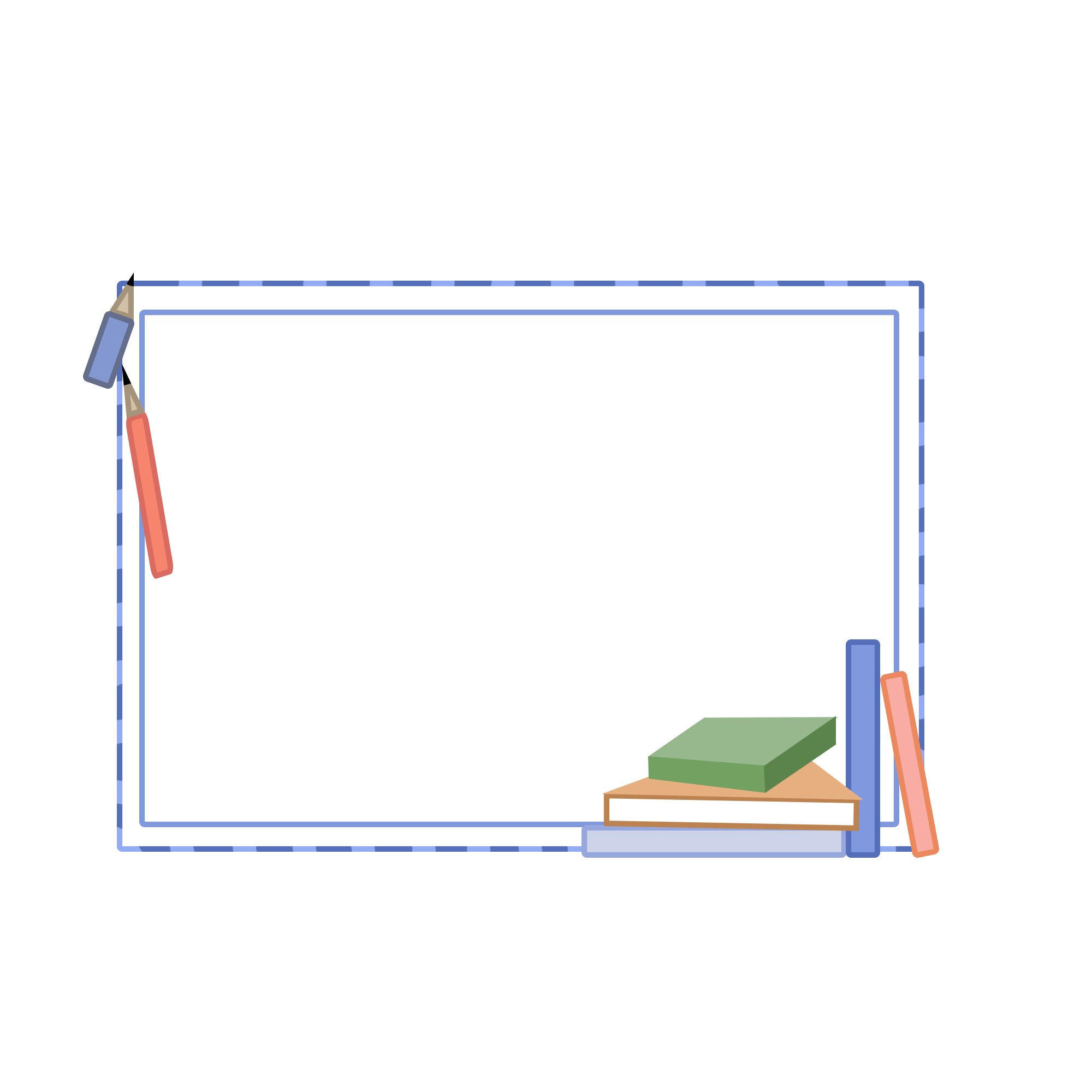 الدرس الأول 
تنسيق النص
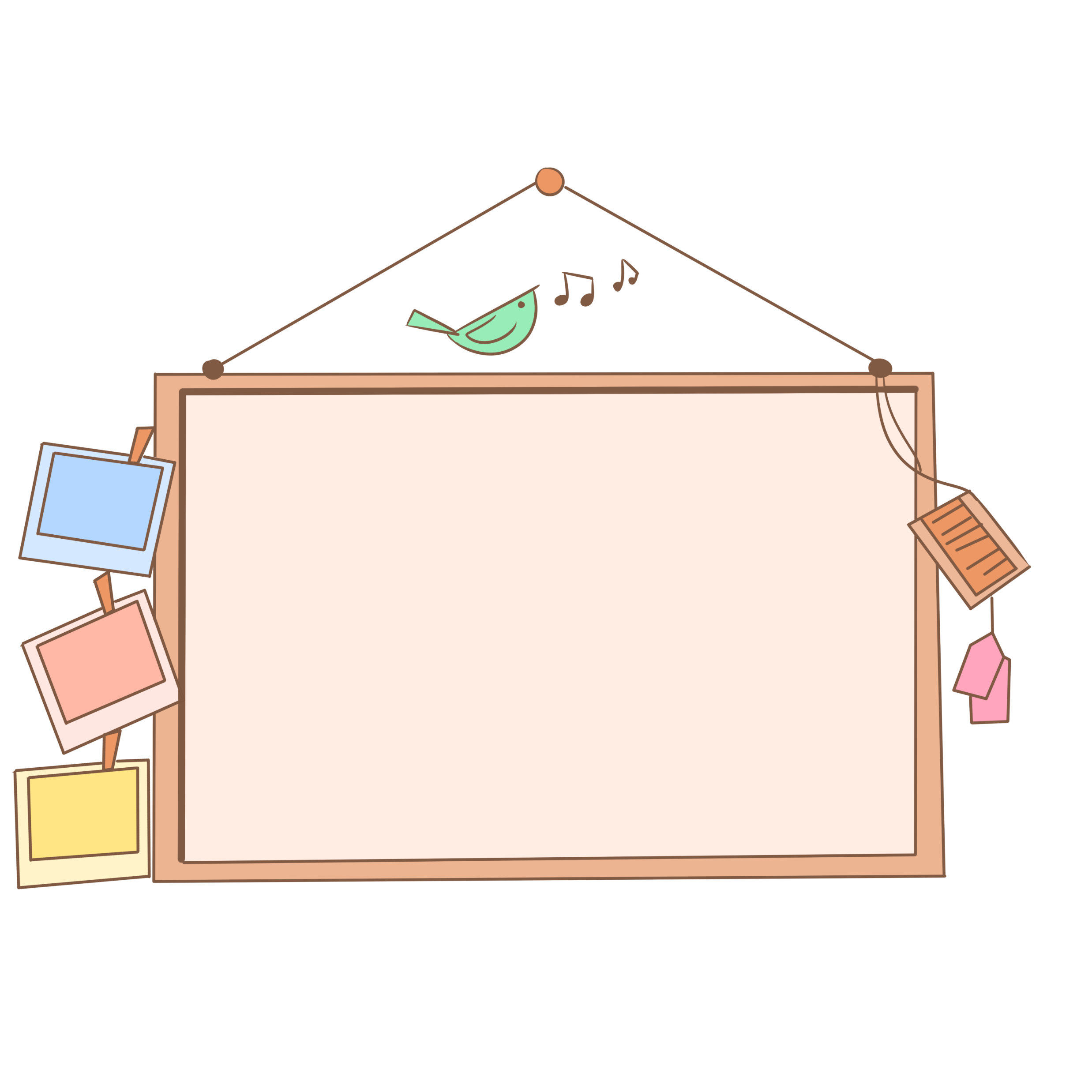 لنطبق معًا
تدريب 1
تنسيق النص
يعد مايكروسوفت وورد محرر النصوص الأكثر شيوعًا في عالم تطبيقات الحاسب. وفي معظم الأوقات عندما نستخدم مايكروسوفت وورد نحتاج إلى تنسيق المستند بعد كتابته.
لماذا نقوم بتنسيق النص؟
لتصبح أكثر وضوحًا وجاذبية
............................................................................................................
يعد مايكروسوفت وورد محرر النصوص الأكثر شيوعًا في عالم تطبيقات الحاسب. وفي معظم الأوقات عندما نستخدم مايكروسوفت وورد نحتاج إلى تنسيق المستند بعد كتابته.
ماذا يعني تنسيق النص؟
تحرير النصوص
............................................................................................................
يعد مايكروسوفت وورد محرر النصوص الأكثر شيوعًا في عالم تطبيقات الحاسب. وفي معظم الأوقات عندما نستخدم مايكروسوفت وورد نحتاج إلى تنسيق المستند بعد كتابته.
هل سبق لك تنسيق نص في مستند؟
نعم
............................................................................................................
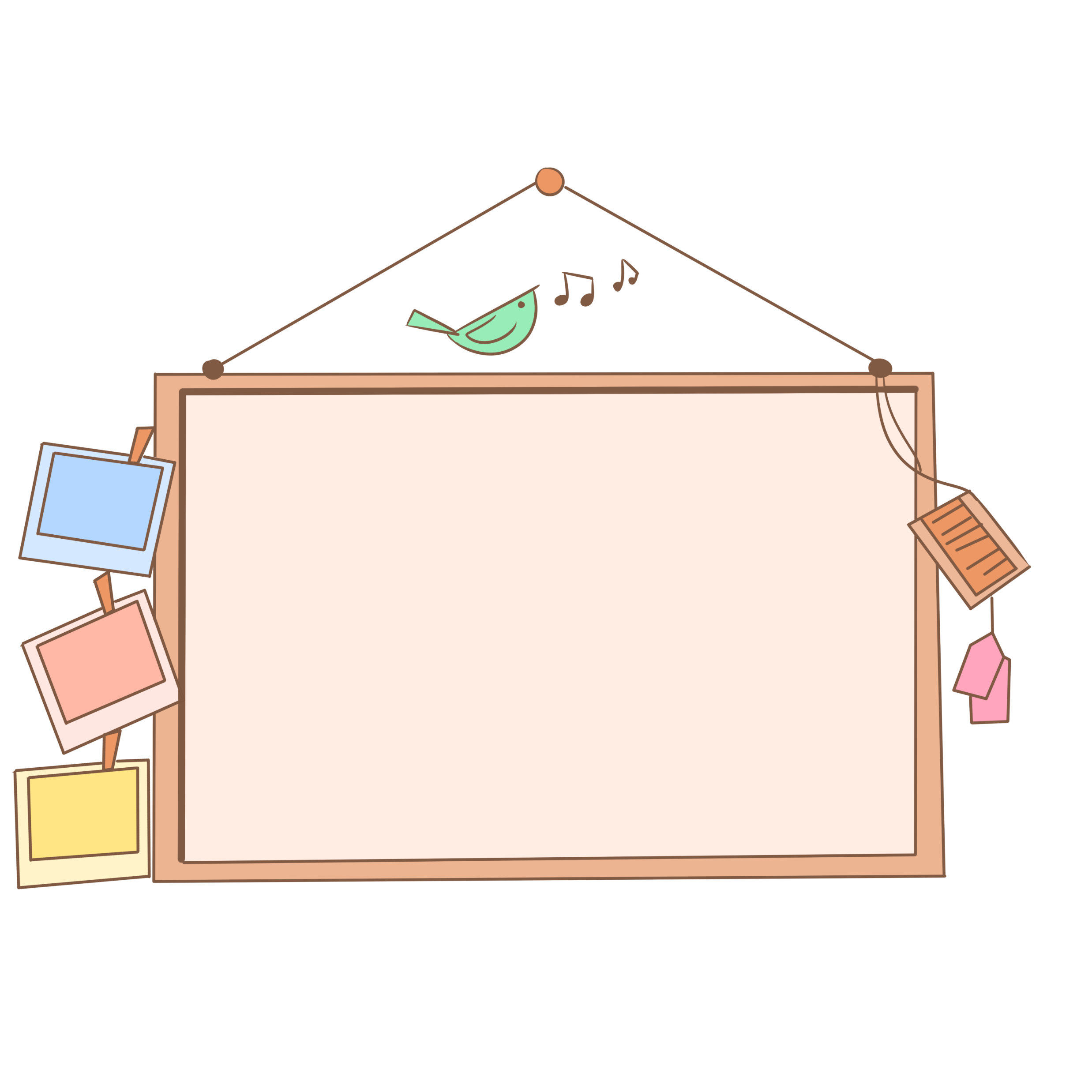 لنطبق معًا
تدريب 2
أدوات النسيق
طابق كل أداة بوظيفتها الصحيحة:
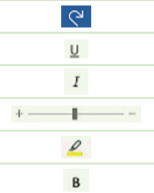 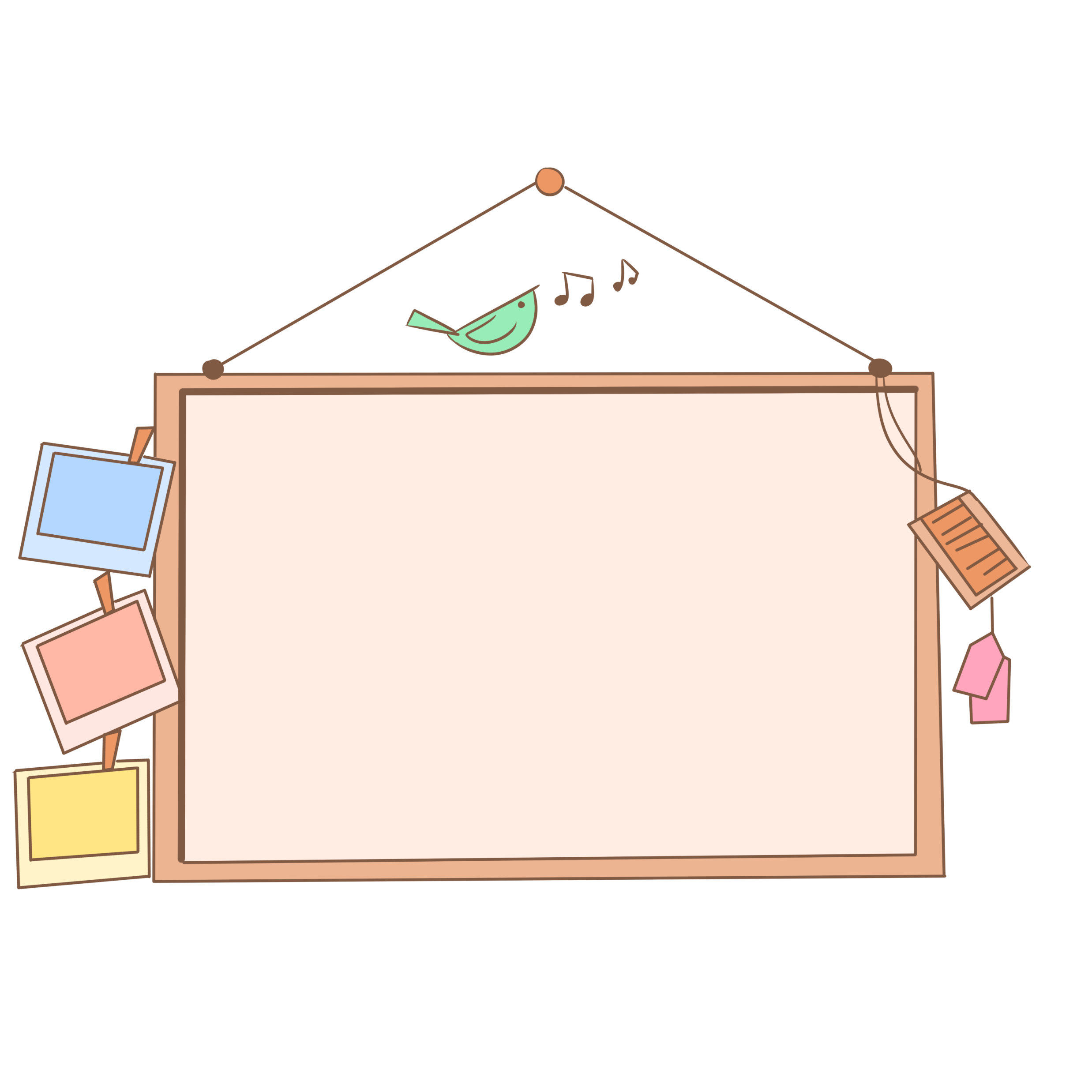 لنطبق معًا
تدريب 3
إنشاء قائمة
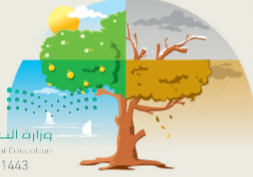 افتح برنامج مايكروسوفت وورد وقم بإنشاء قائمة نقطية بأشهر السنة.
قم بتغيير رمز التعداد النقطي إلى الرمز الذي تريده.
أخيرًا قم بتغيير  قائمة التعداد النقطي إلى قائمة تعداد رقمي.
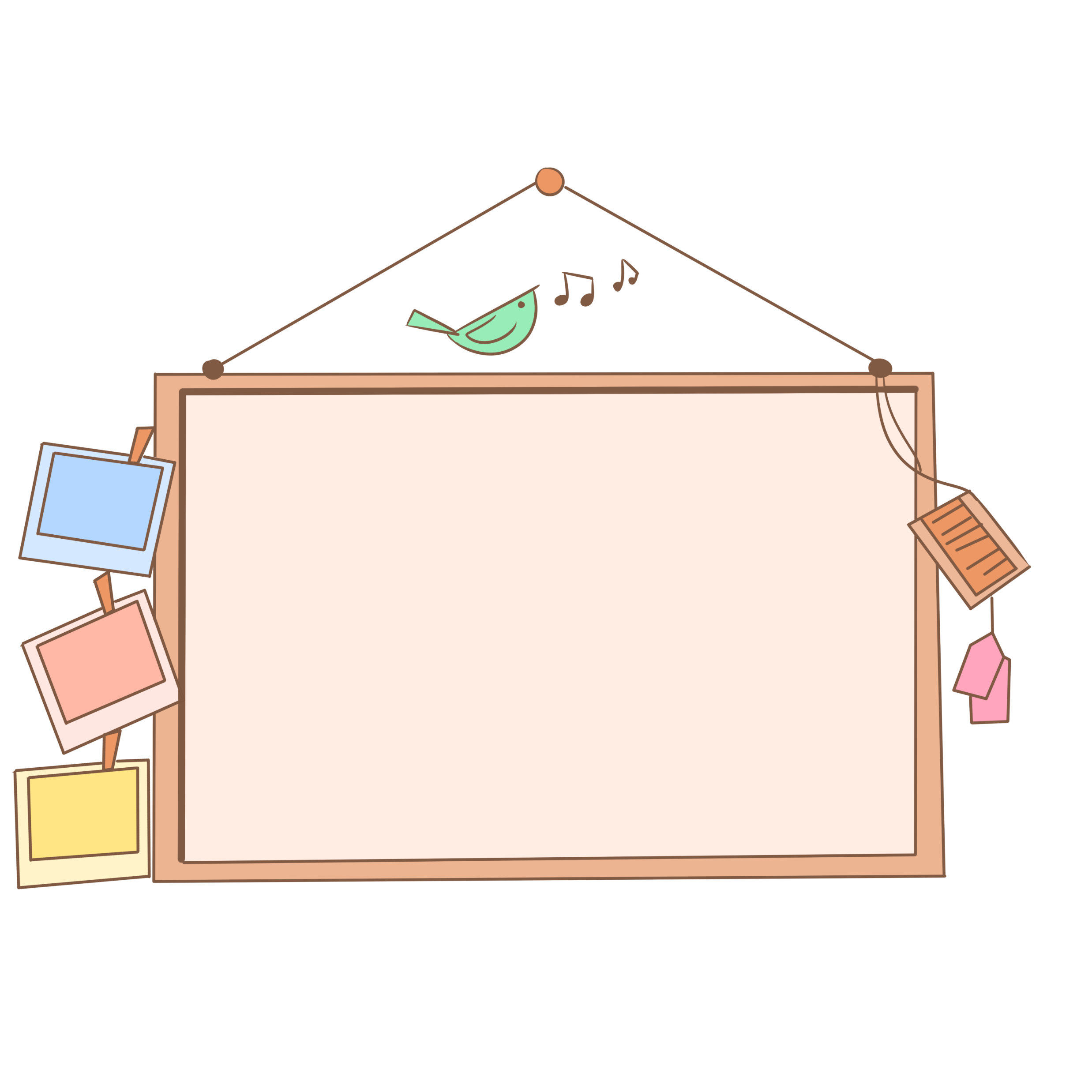 لنطبق معًا
تدريب 4
تنسيق مقالة
أراد أحد الصحفيين نشر مقالة عن التغيرات المناخية. عل الرغم من أن النص ممتاز في محتواه إلا أنه يجب تغيير شكله العام ليبدو بهذا التنسيق.
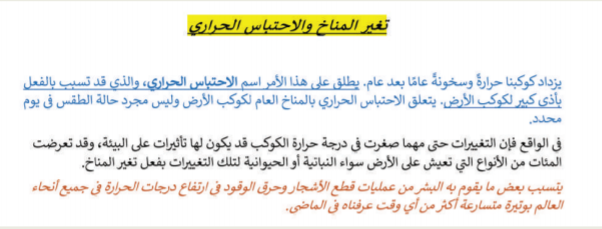 افتح اللف النصي "التغيرات_المناخية" G4.S1.2.1 الموجود داخل المستندات
قم بتنسيق ما يلي على شكل مسطر:
العنوان 
الجملة الثانية من الفقرة الأولى.
نسق ما يلي على شكل غامق:
العنوان.
نص "الاحتباس الحراري" الموجود في الفقرة الأولى.
نسق ما يلي على شكل مائل:
العنوان.
الفقرة الأخيرة
ميز العنوان باللون الأصفر
غير لون النص كما يلي:
• الفقرة الأولى إلى اللون الأزرق
• حدد لونا من اختيارك للفقرة الثانية والثالثة
غير حجم النص كما يلي:
•حجم خط العنوان إلى 16.
حجم بقية النص إلى 14
غير نوع خط العنوان والفقرات إلى نوع من اختيارك.
أخيرًا احفظ ملفك
لا تنس أن تضغط على زر التراجع إذا ارتكبت خطأ خلال عملك. يجب عليك التحقق من عملك باستمرار، ثم حفظ الملف
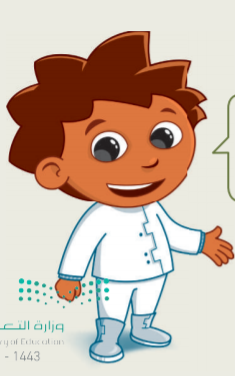